BÀI 6:
 LUYỆN TẬP CHUNG
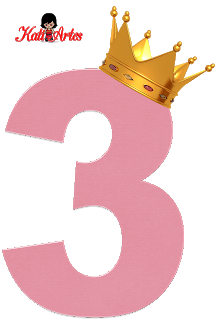 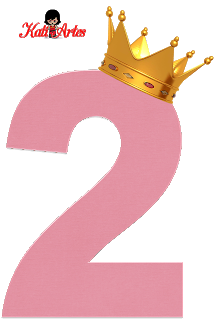 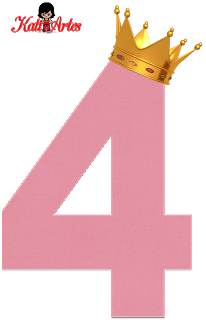 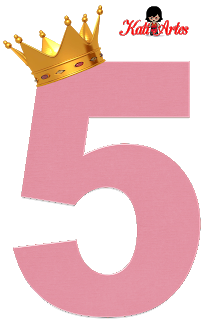 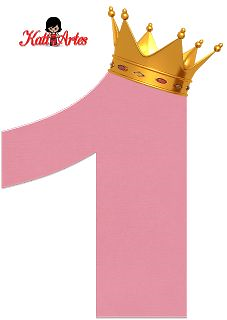 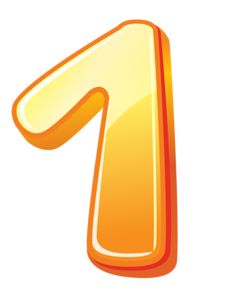 Giáo viên: PHẠM THỊ ANH
TIẾT 1
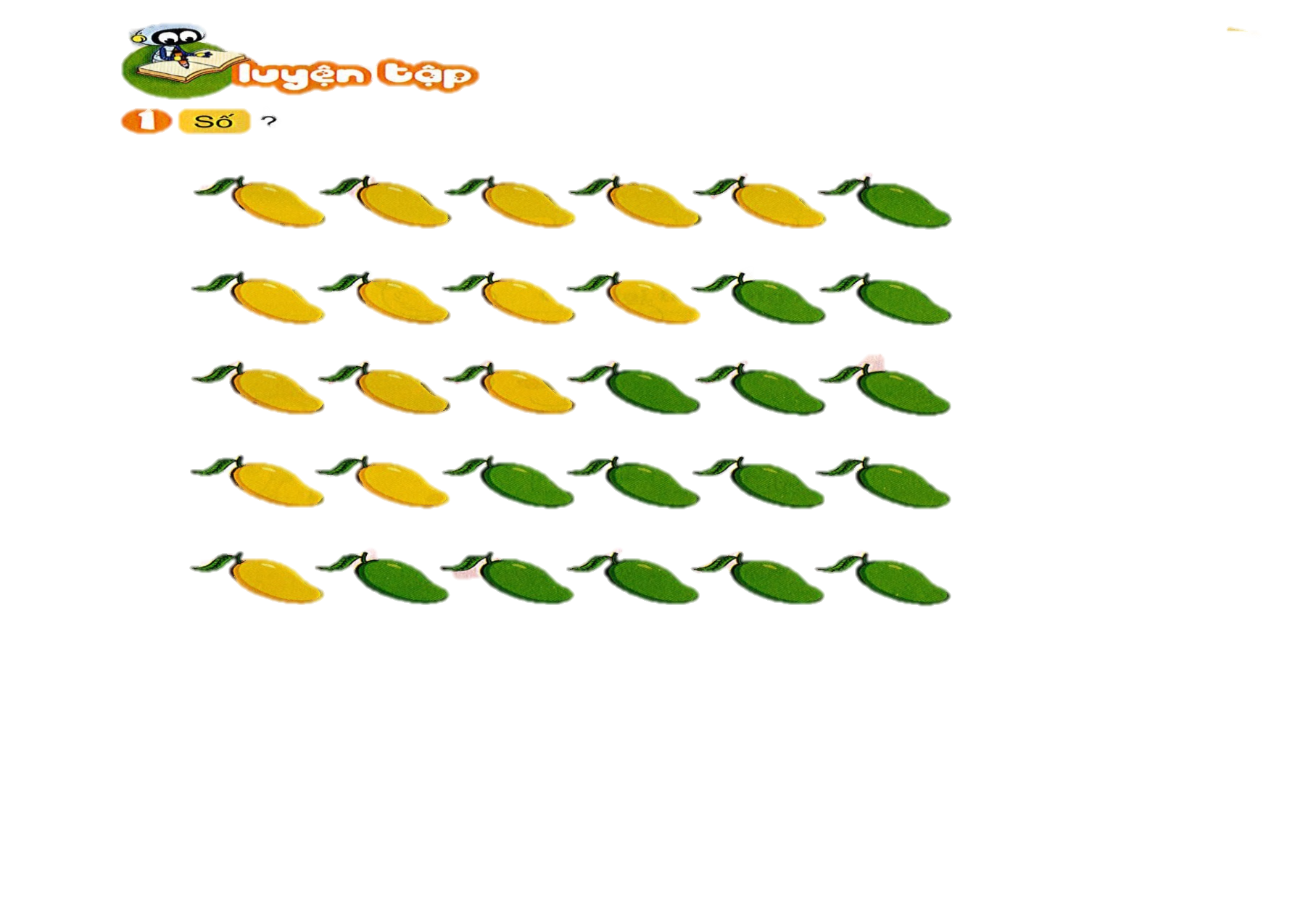 Trong hình dưới đây có những số nào?
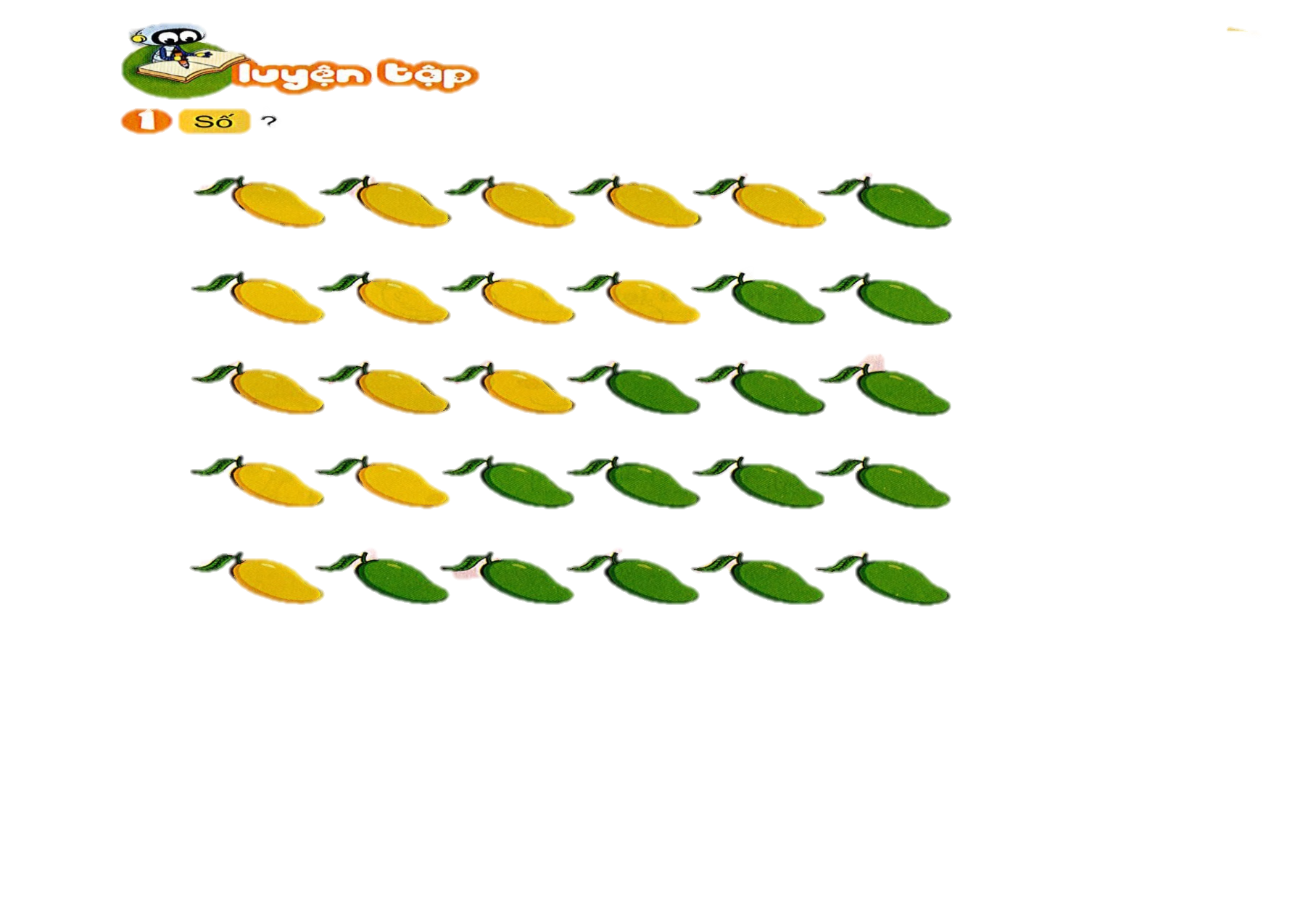 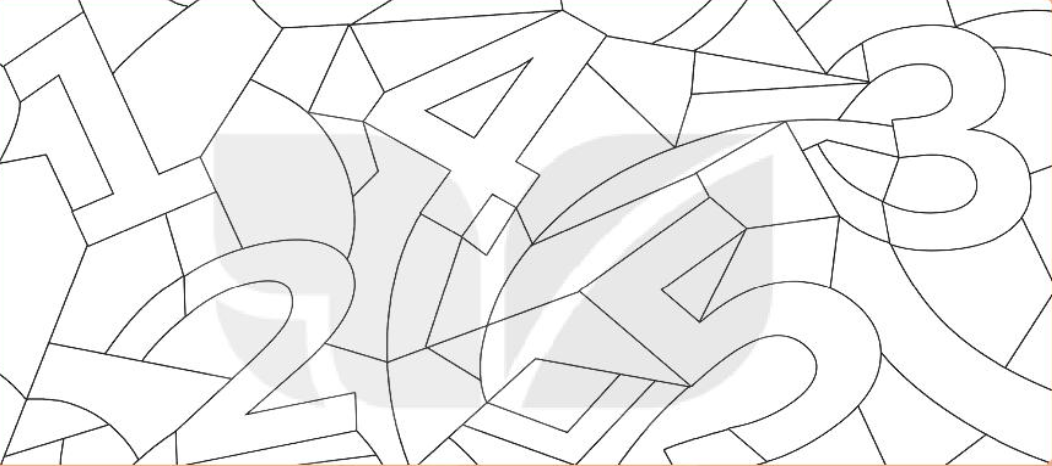 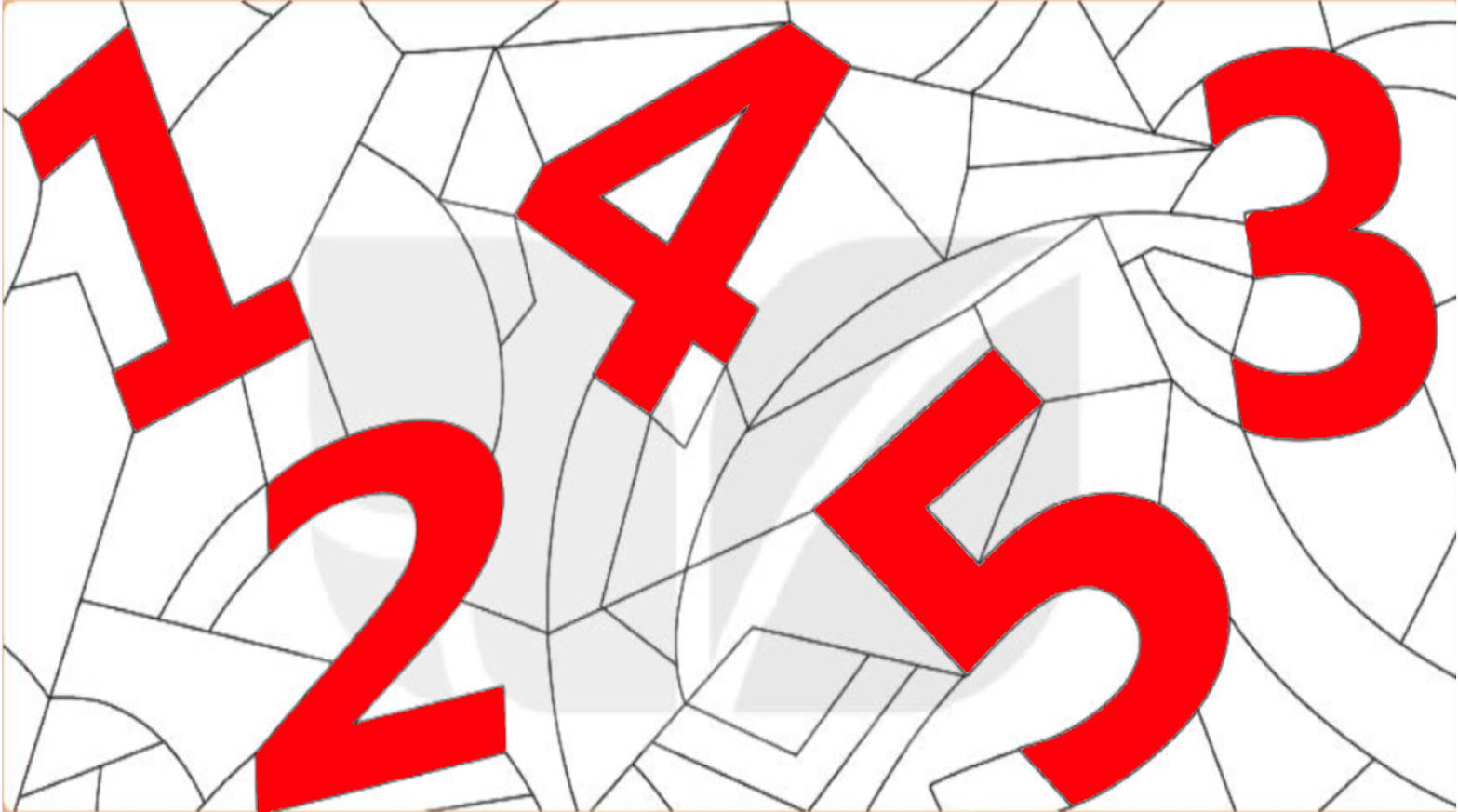 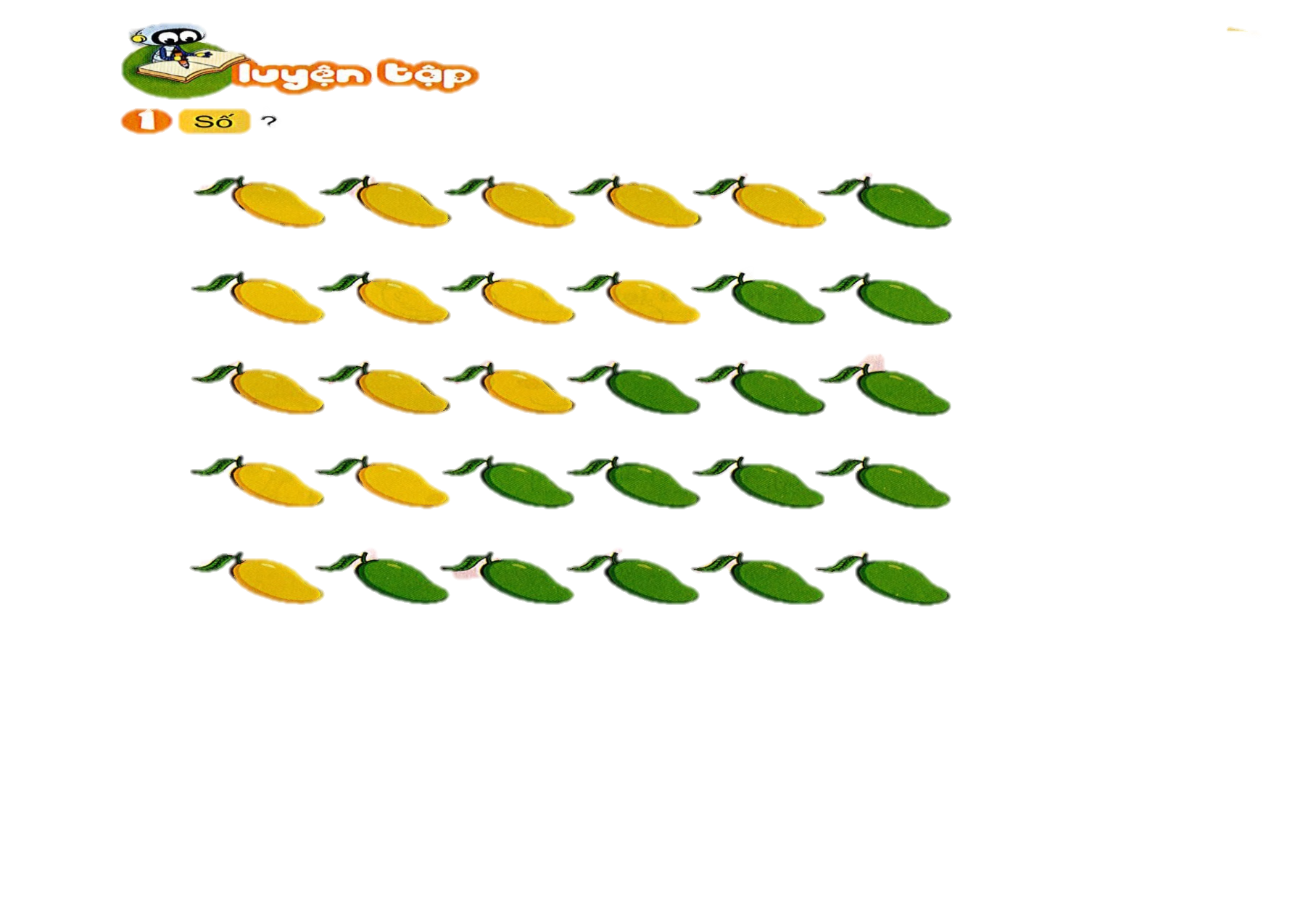 Trong mỗi bể có bao nhiêu con cá?
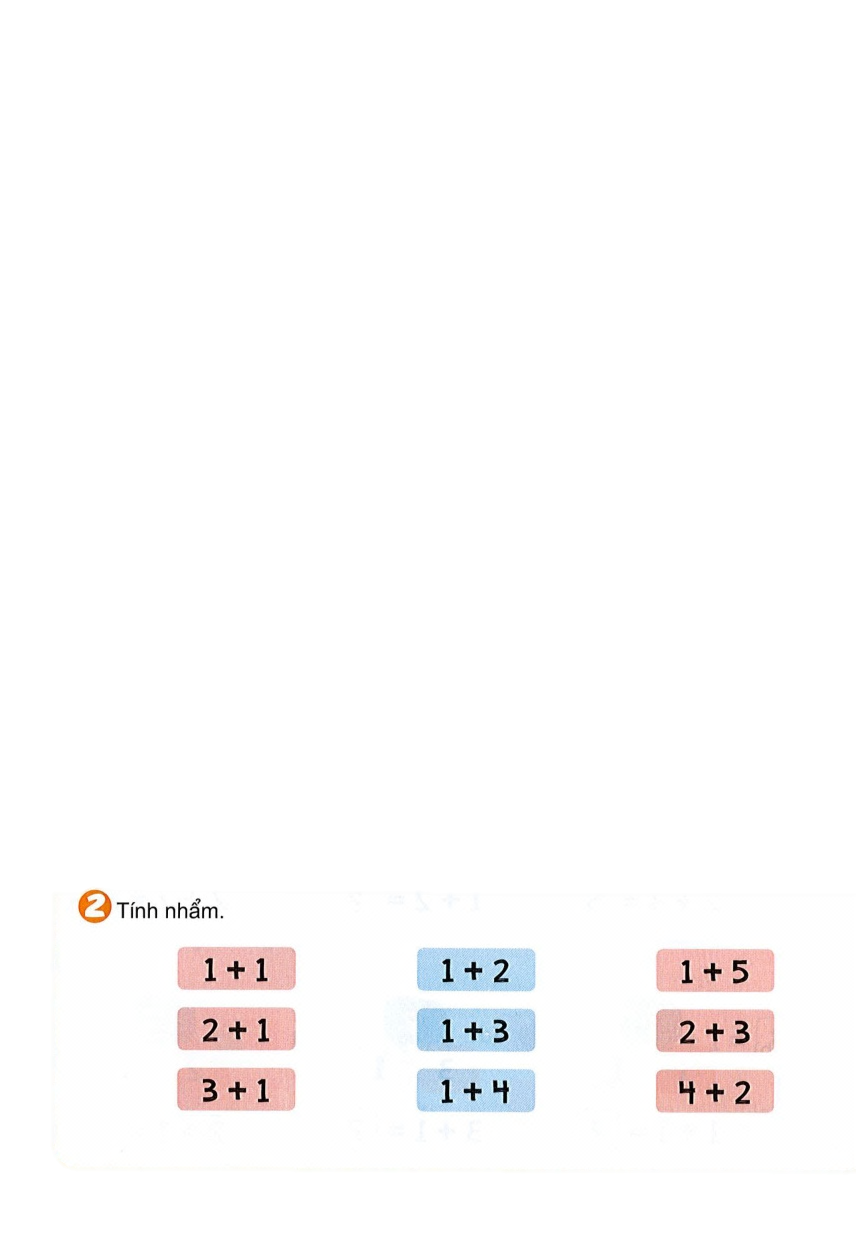 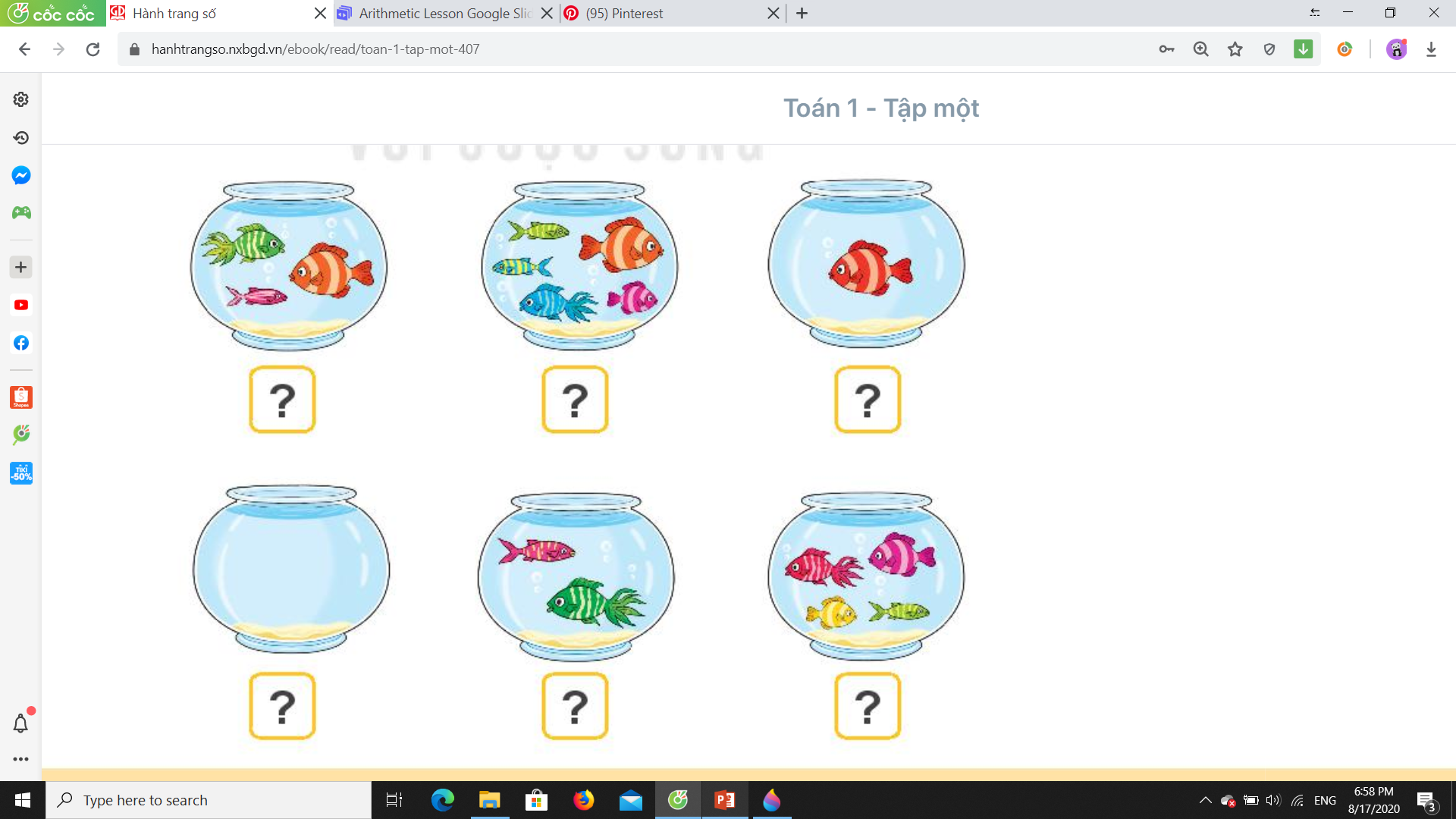 ?
1
3
?
?
5
?
0
?
4
2
?
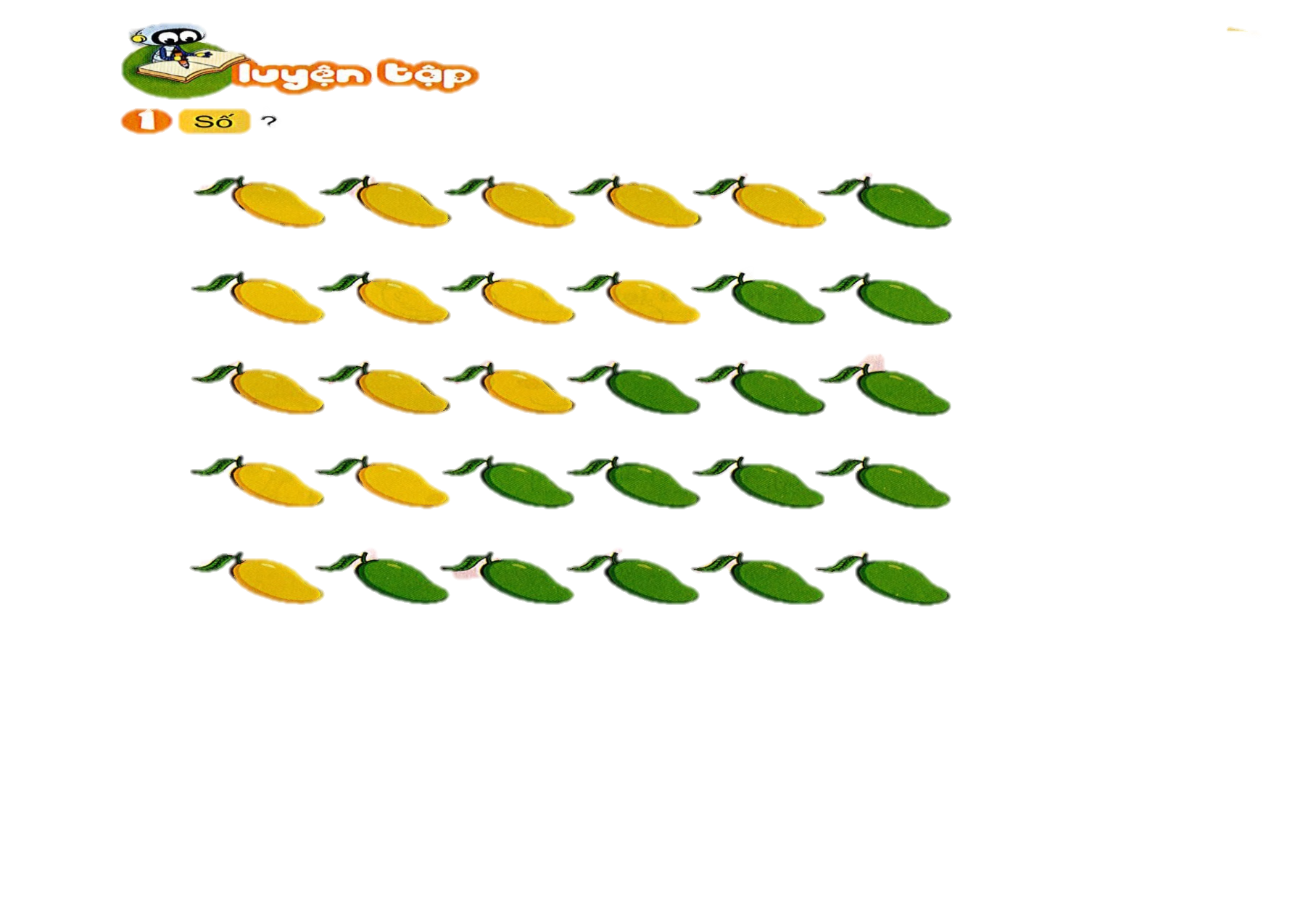 Tìm chậu hoa thích hợp
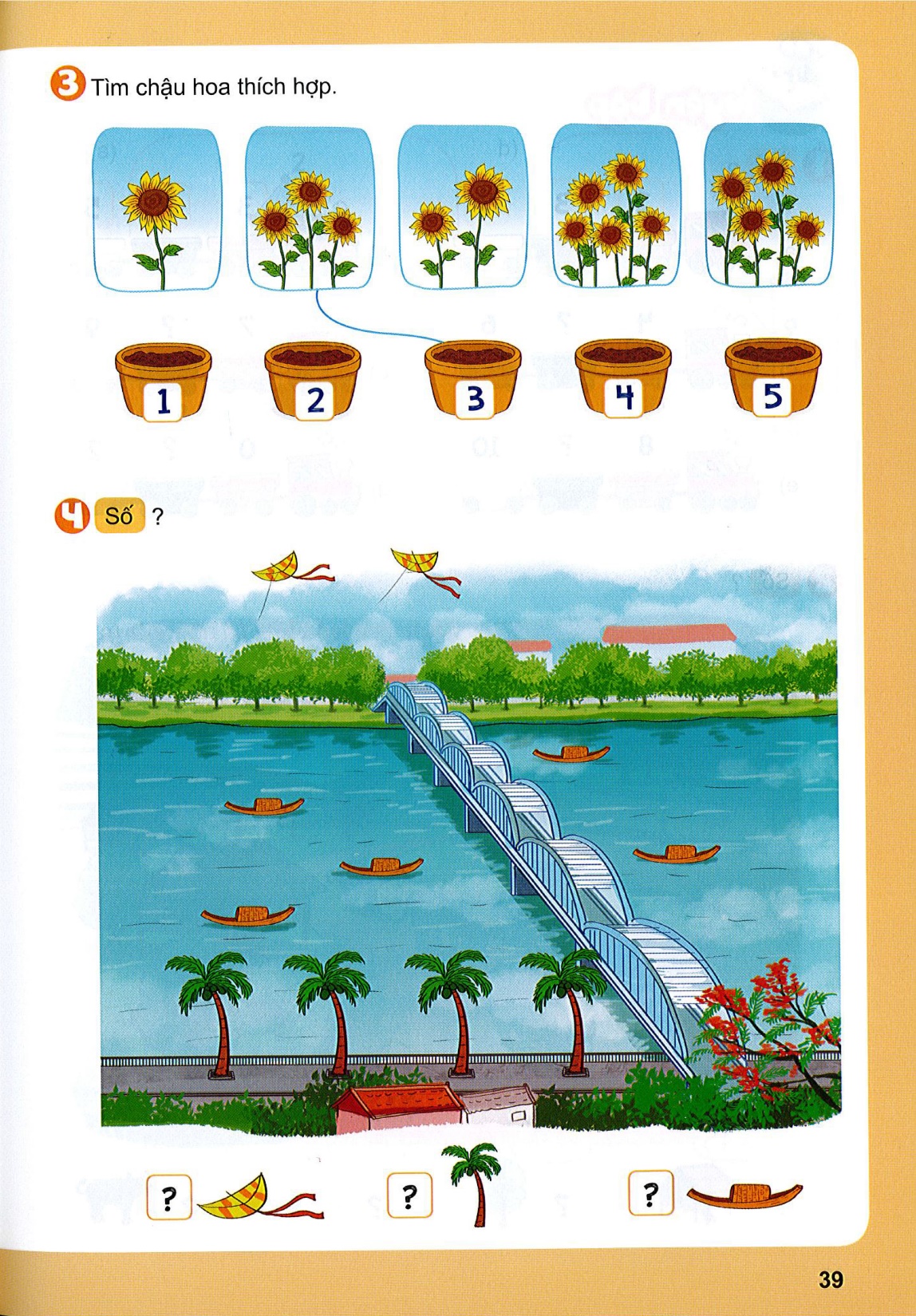 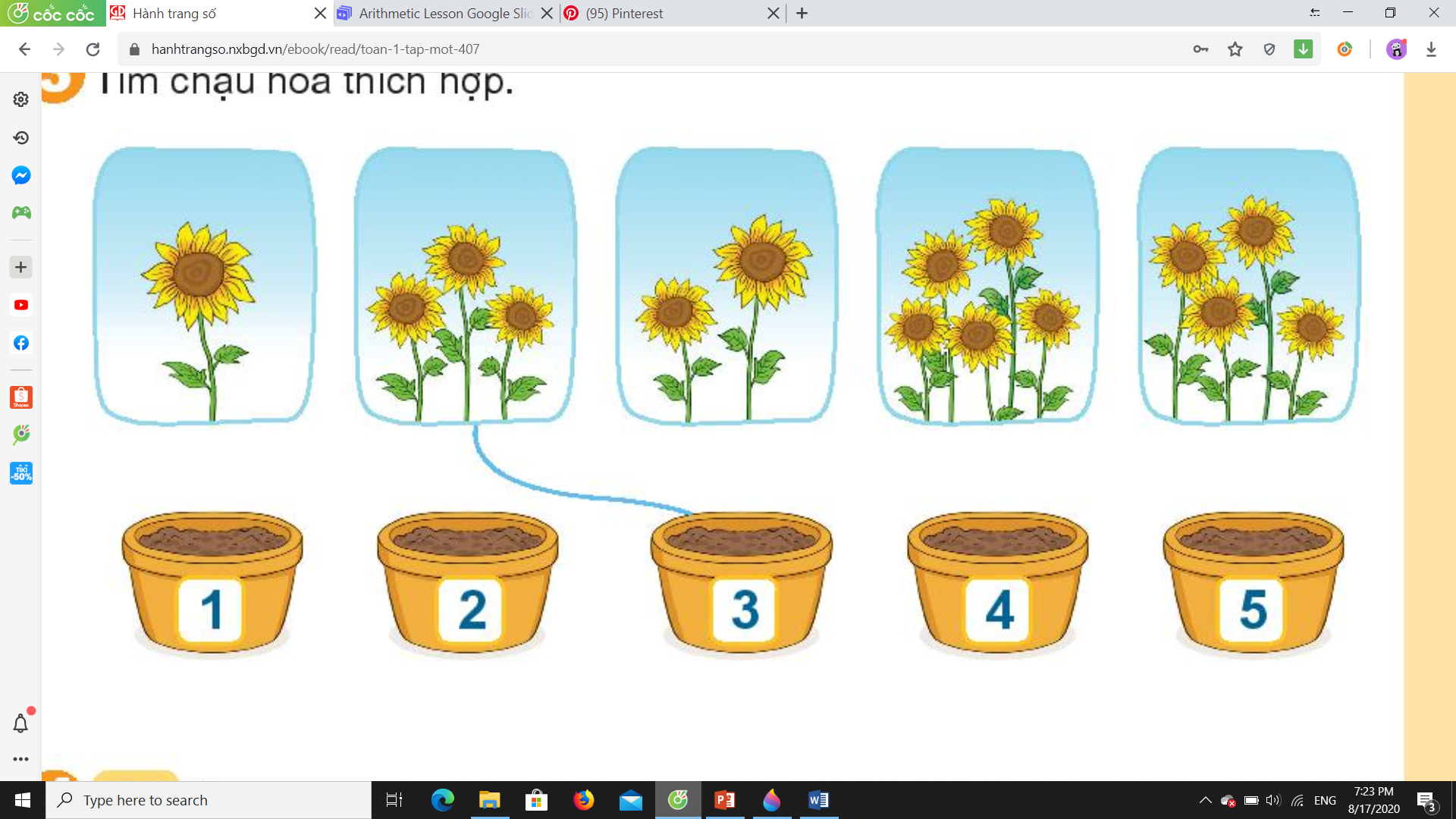 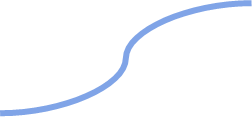 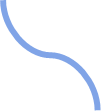 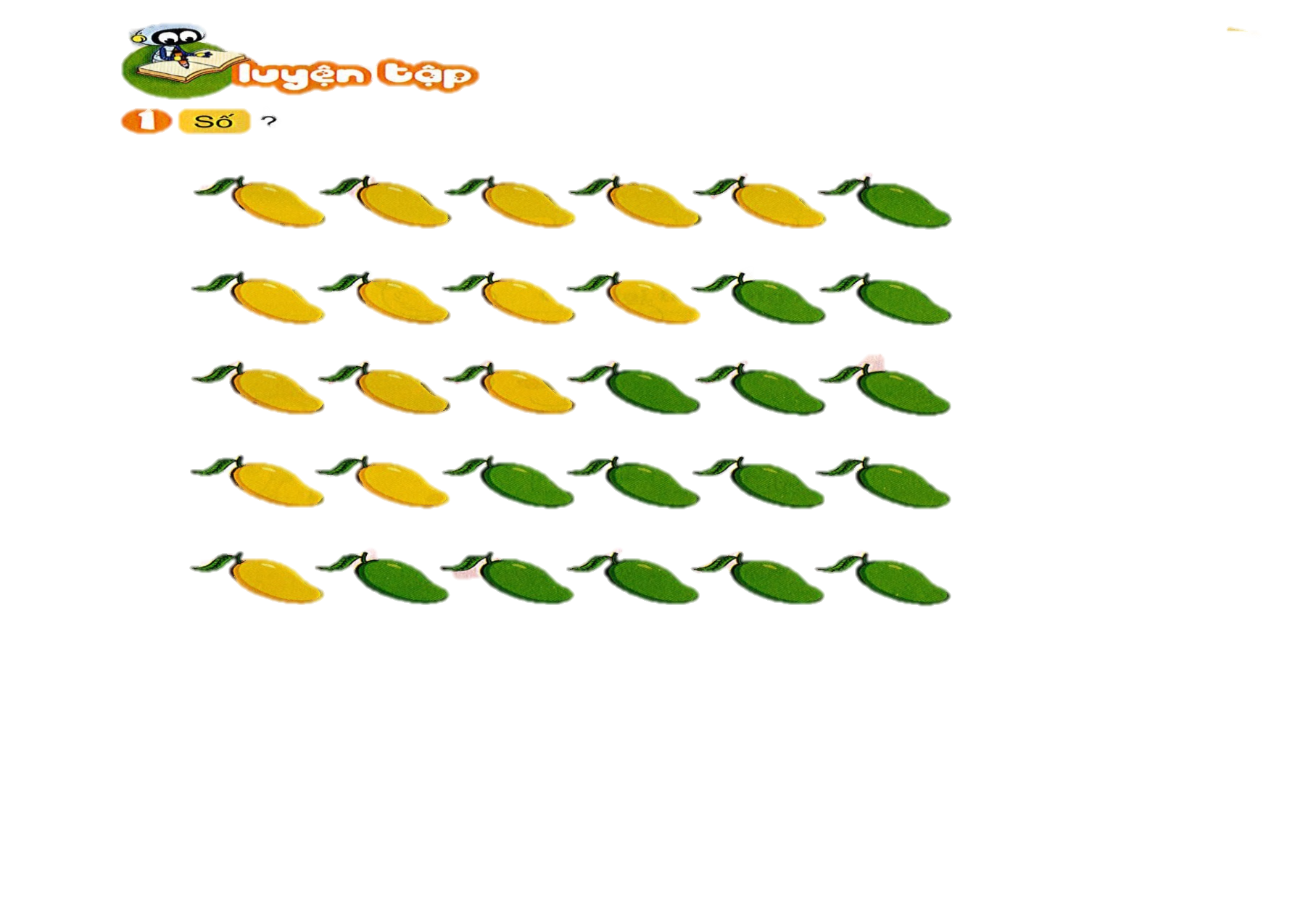 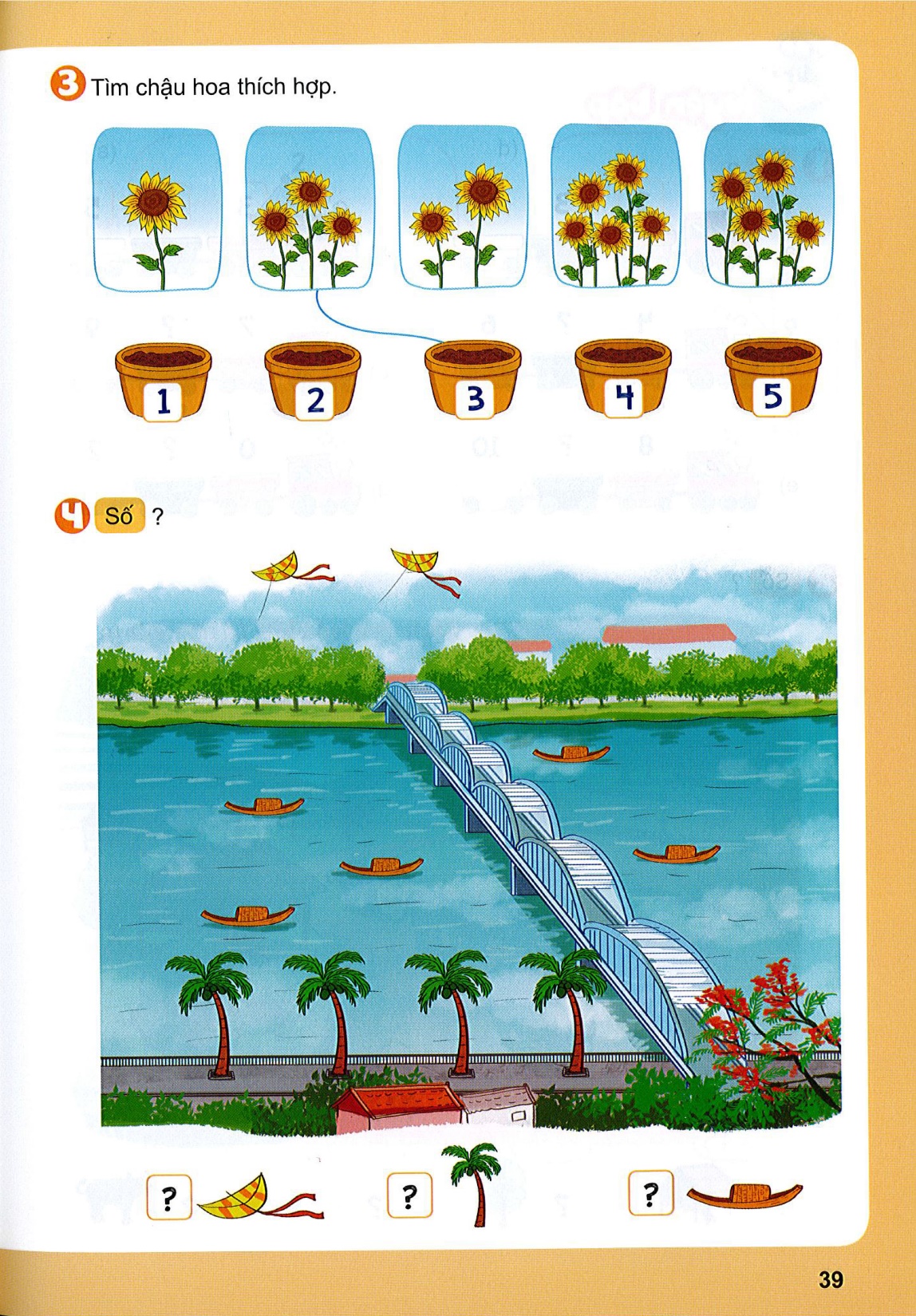 5
?
4
?
?
2
Cảm ơn thầy cô và các em đã lắng nghe